レムナントが　しるべき　
サムエルき　だいに
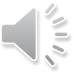 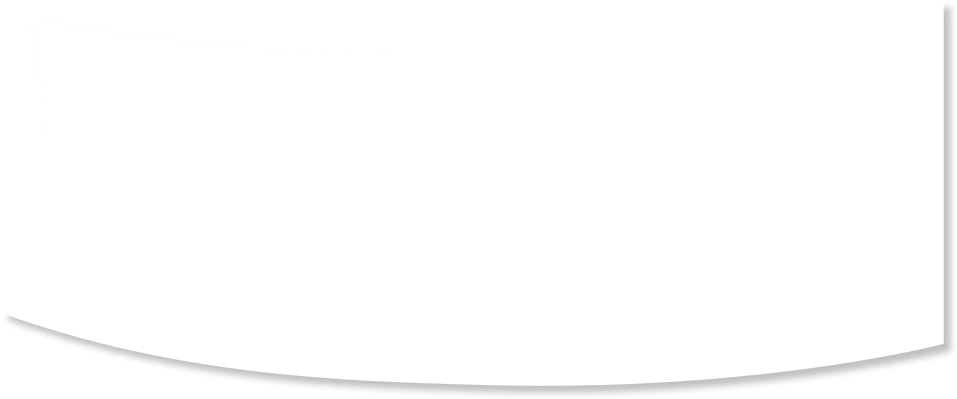 3
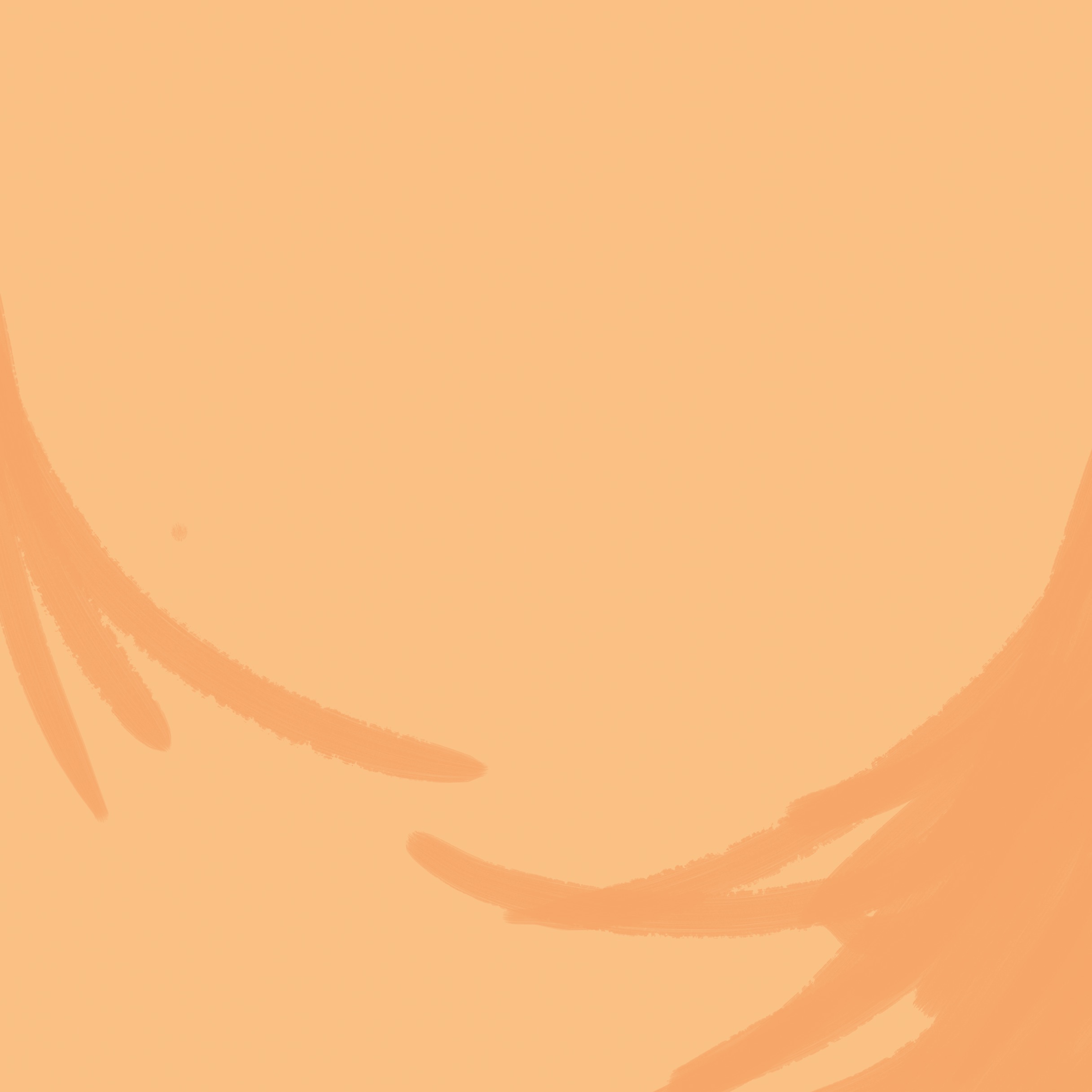 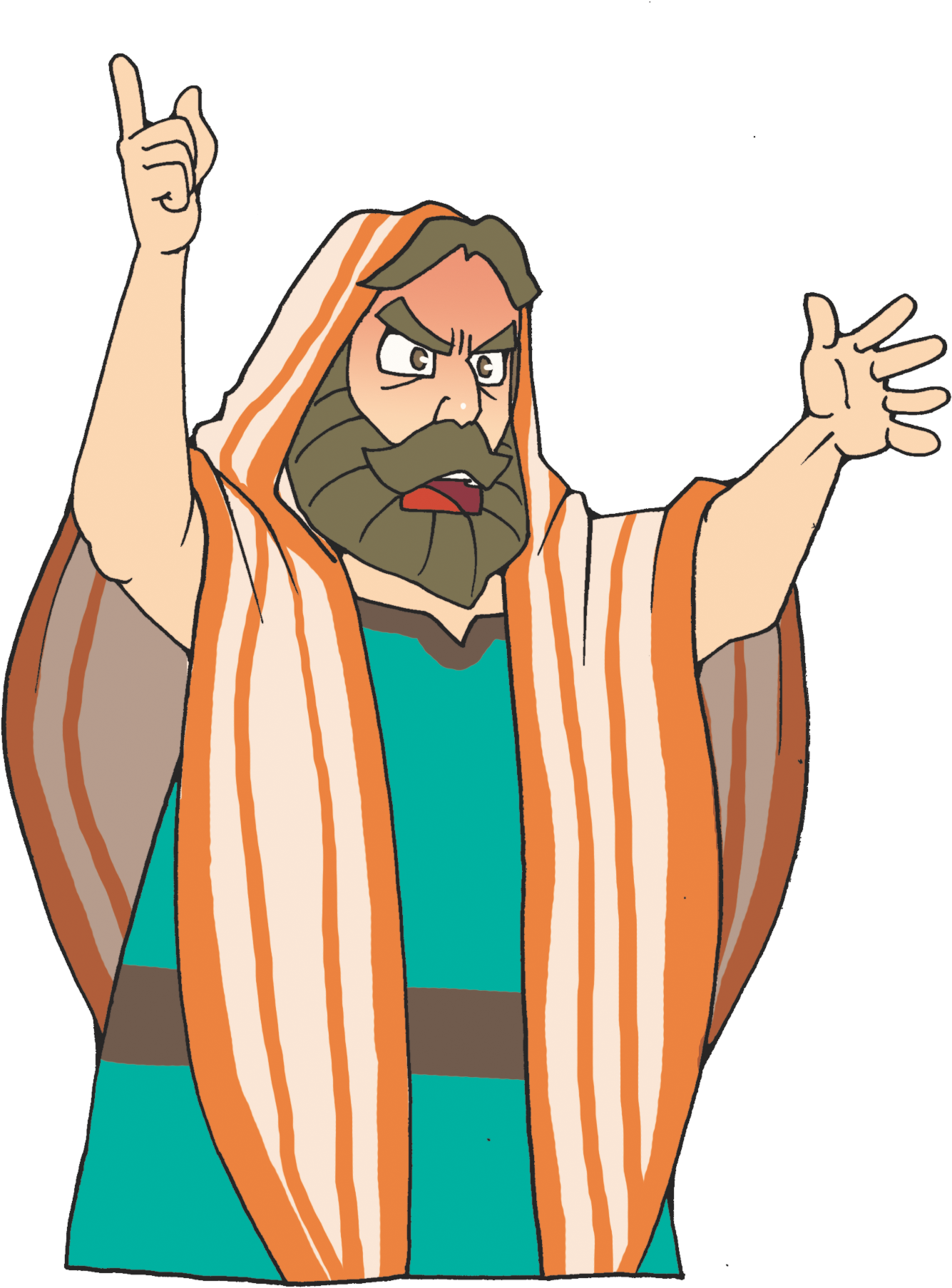 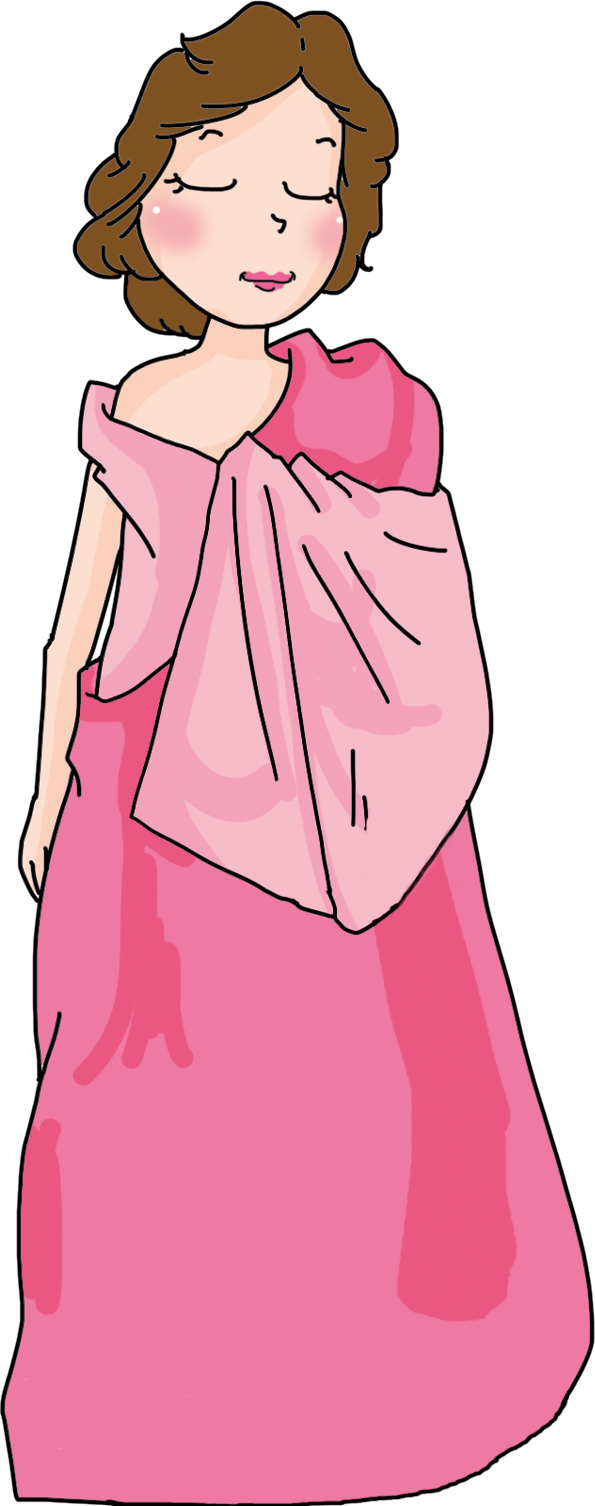 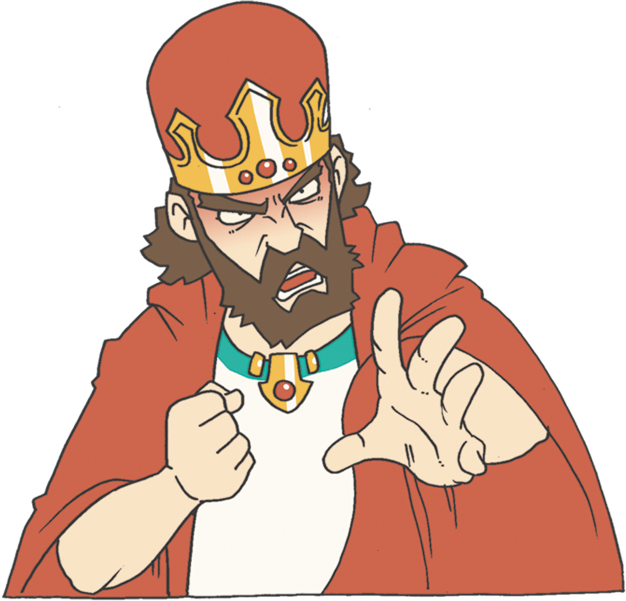 ダビデの　しっぱい
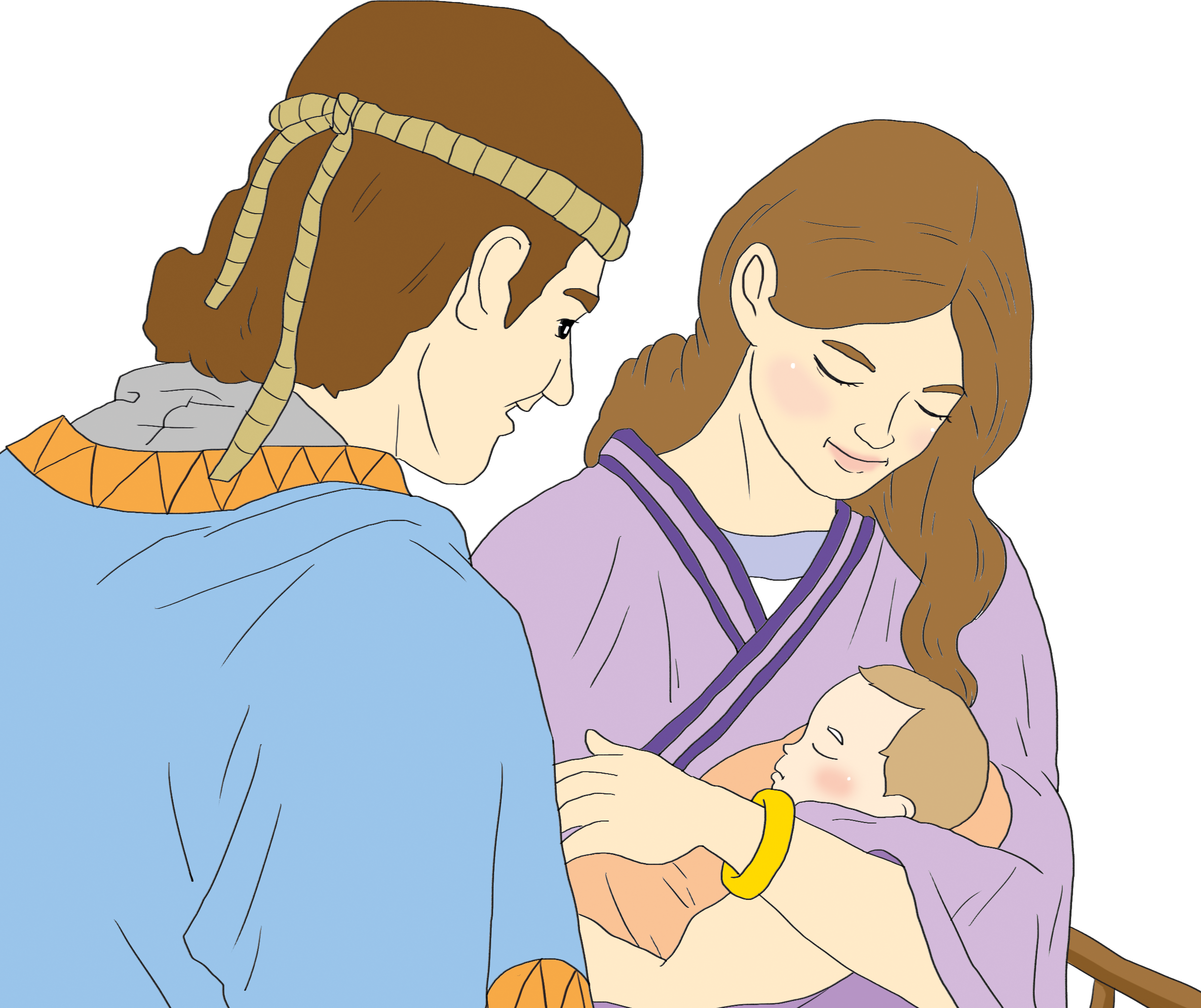 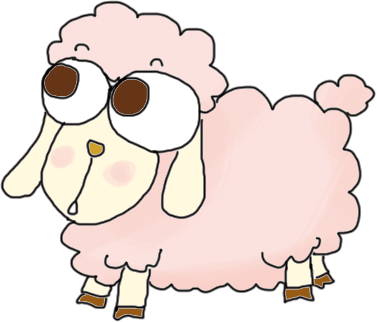 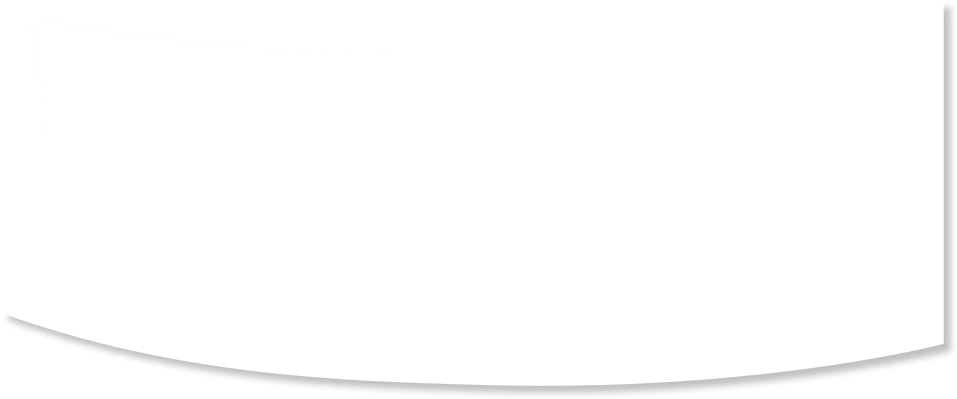 Iサムエル 12:13
ダビデは　ナタンに　いった。「わたしは
しゅに　たいして　つみを　おかした。」
ナタンは　ダビデに　いった。「しゅも　また、
あなたの　つみを　みすごして　くださった。
あなたは　しなない。
バテ・シェバじけんが　
ありました
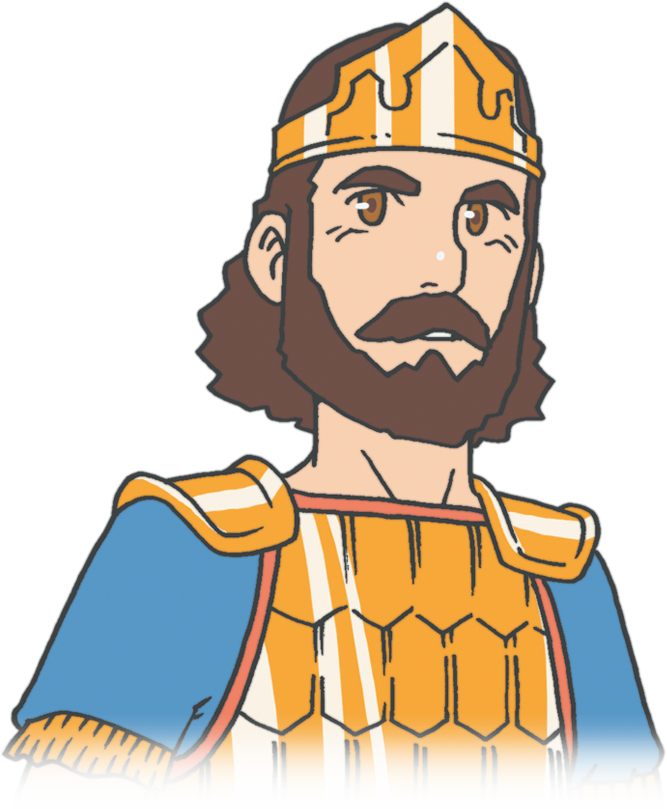 [Speaker Notes: 1. バテ・シェバ事件(じけん)がありました
1) ダビデはバテ・シェバという女(おんな)と一緒(いっしょ)に不義(ふぎ)な行為(こうい)を犯(おか)します(Ⅱサムエル11:1～5)
2) ウリヤを死(し)なせました(Ⅱサムエル11:14～27)]
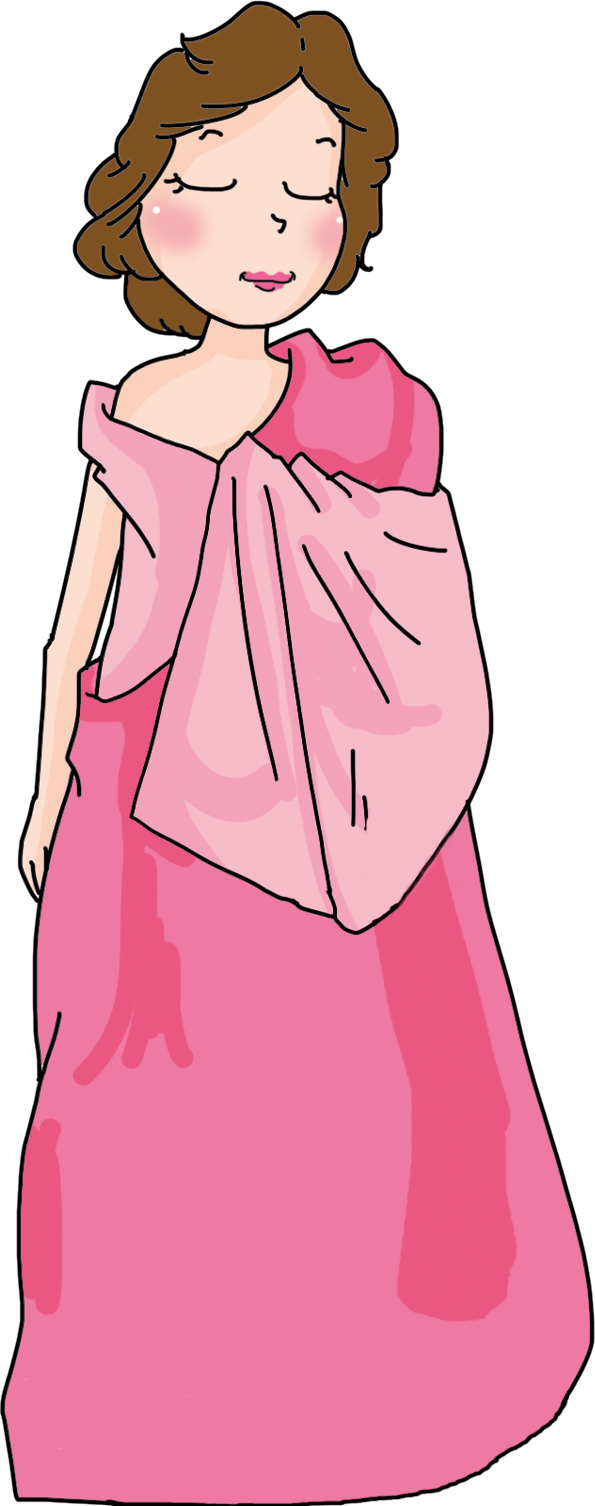 [Speaker Notes: 1. バテ・シェバ事件(じけん)がありました
1) ダビデはバテ・シェバという女(おんな)と一緒(いっしょ)に不義(ふぎ)な行為(こうい)を犯(おか)します(Ⅱサムエル11:1～5)
2) ウリヤを死(し)なせました(Ⅱサムエル11:14～27)]
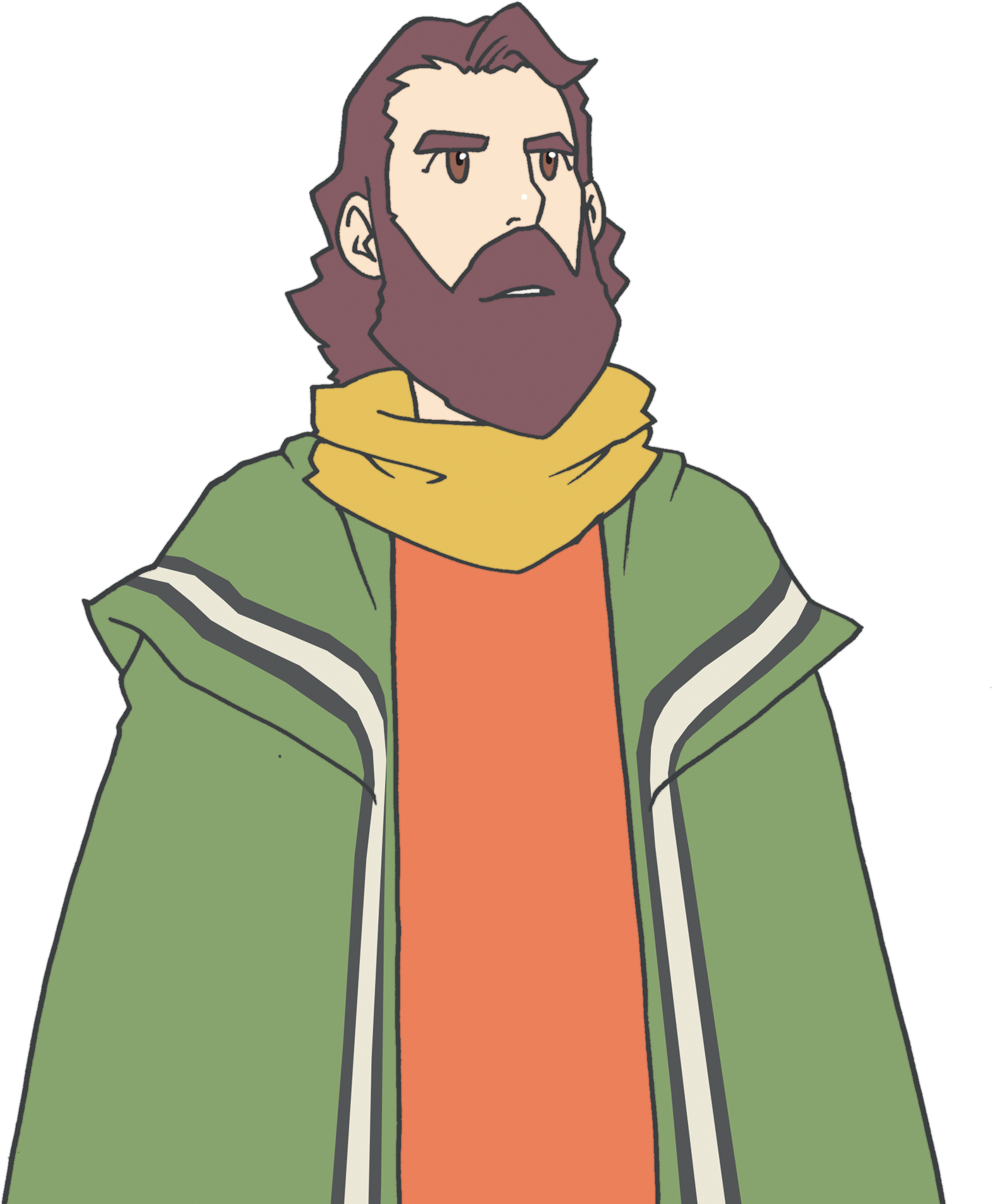 [Speaker Notes: 1. バテ・シェバ事件(じけん)がありました
1) ダビデはバテ・シェバという女(おんな)と一緒(いっしょ)に不義(ふぎ)な行為(こうい)を犯(おか)します(Ⅱサムエル11:1～5)
2) ウリヤを死(し)なせました(Ⅱサムエル11:14～27)]
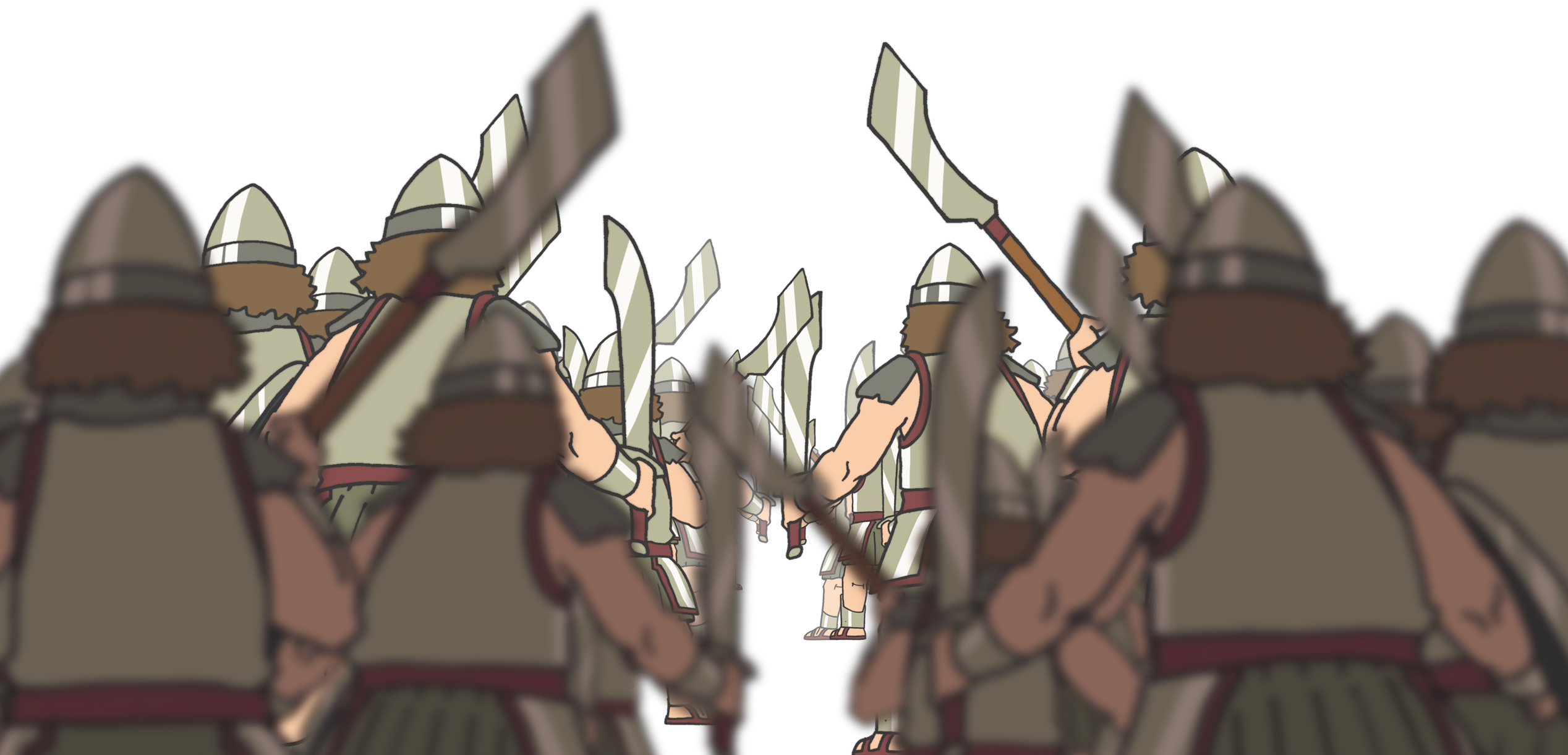 [Speaker Notes: 1. バテ・シェバ事件(じけん)がありました
1) ダビデはバテ・シェバという女(おんな)と一緒(いっしょ)に不義(ふぎ)な行為(こうい)を犯(おか)します(Ⅱサムエル11:1～5)
2) ウリヤを死(し)なせました(Ⅱサムエル11:14～27)]
ナタンは　ダビデを　せめました
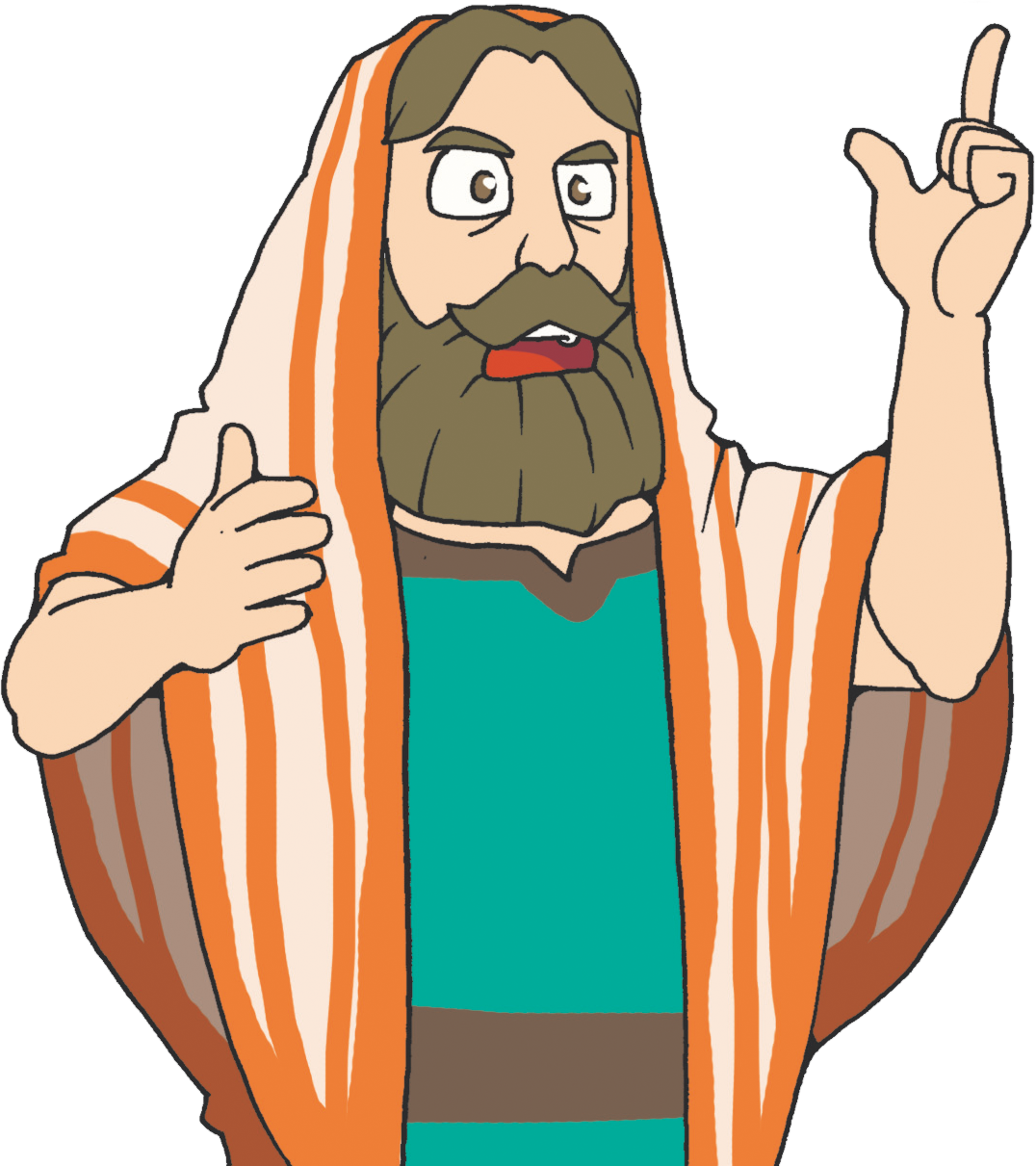 [Speaker Notes: 2. ナタンはダビデを責(せ)めました
1) 比喩(ひゆ)をあげながらナタンは言(い)いました(Ⅱサムエル12:1～4)
2) ダビデは悔(く)い改(あらた)めました(Ⅱサムエル12:13)
3) 子(こ)どもが死(し)にます(Ⅱサムエル12:15～23)]
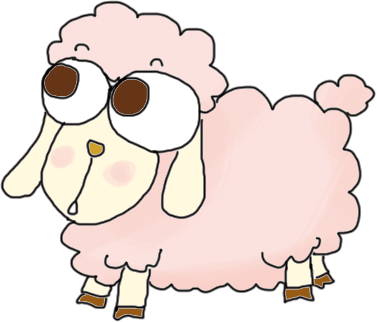 [Speaker Notes: 2. ナタンはダビデを責(せ)めました
1) 比喩(ひゆ)をあげながらナタンは言(い)いました(Ⅱサムエル12:1～4)
2) ダビデは悔(く)い改(あらた)めました(Ⅱサムエル12:13)
3) 子(こ)どもが死(し)にます(Ⅱサムエル12:15～23)]
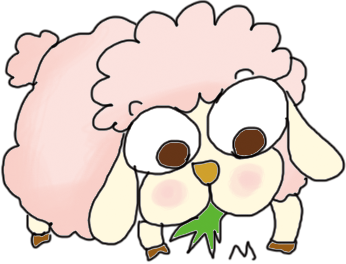 [Speaker Notes: 2. ナタンはダビデを責(せ)めました
1) 比喩(ひゆ)をあげながらナタンは言(い)いました(Ⅱサムエル12:1～4)
2) ダビデは悔(く)い改(あらた)めました(Ⅱサムエル12:13)
3) 子(こ)どもが死(し)にます(Ⅱサムエル12:15～23)]
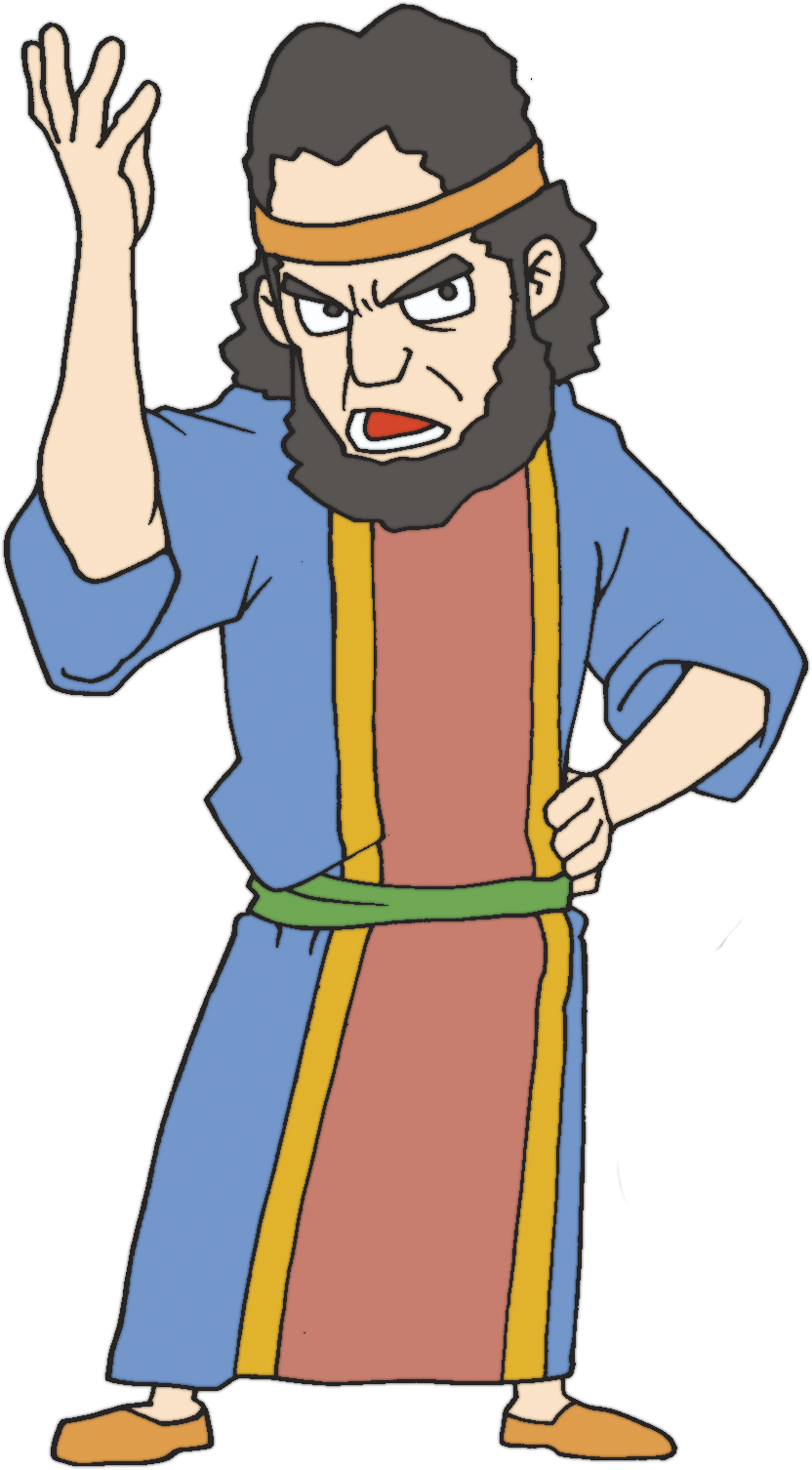 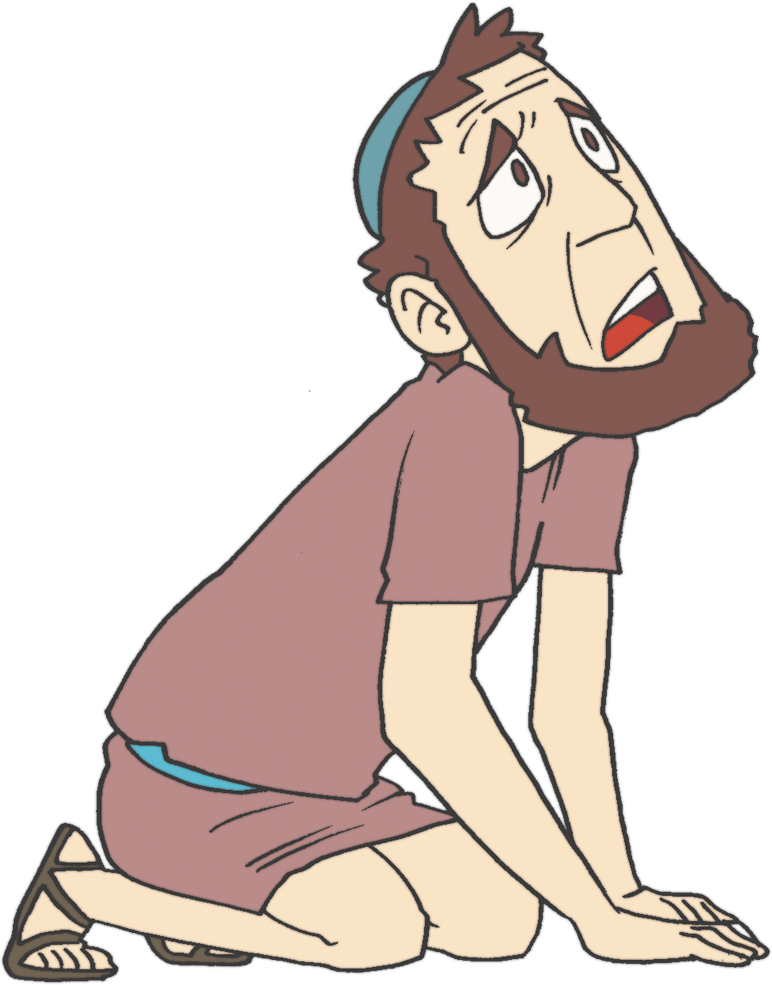 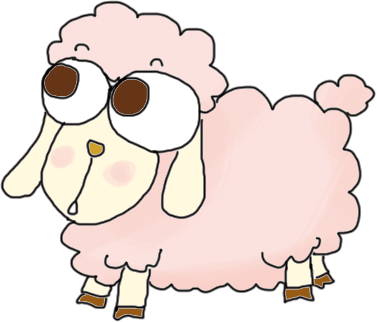 [Speaker Notes: 2. ナタンはダビデを責(せ)めました
1) 比喩(ひゆ)をあげながらナタンは言(い)いました(Ⅱサムエル12:1～4)
2) ダビデは悔(く)い改(あらた)めました(Ⅱサムエル12:13)
3) 子(こ)どもが死(し)にます(Ⅱサムエル12:15～23)]
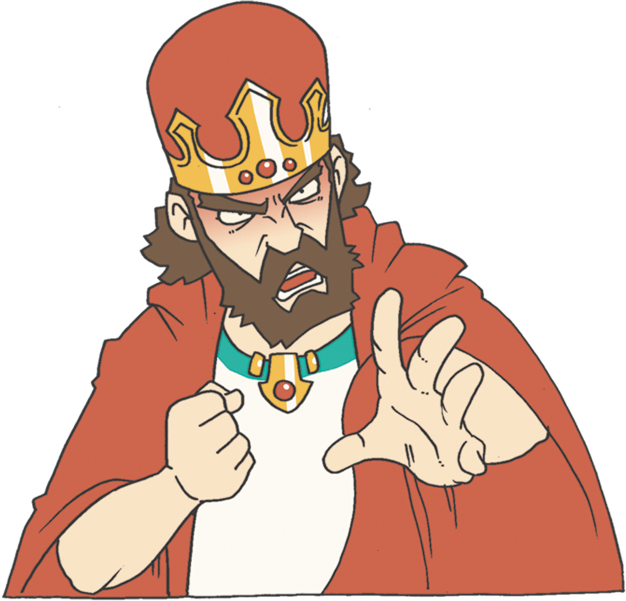 [Speaker Notes: 2. ナタンはダビデを責(せ)めました
1) 比喩(ひゆ)をあげながらナタンは言(い)いました(Ⅱサムエル12:1～4)
2) ダビデは悔(く)い改(あらた)めました(Ⅱサムエル12:13)
3) 子(こ)どもが死(し)にます(Ⅱサムエル12:15～23)]
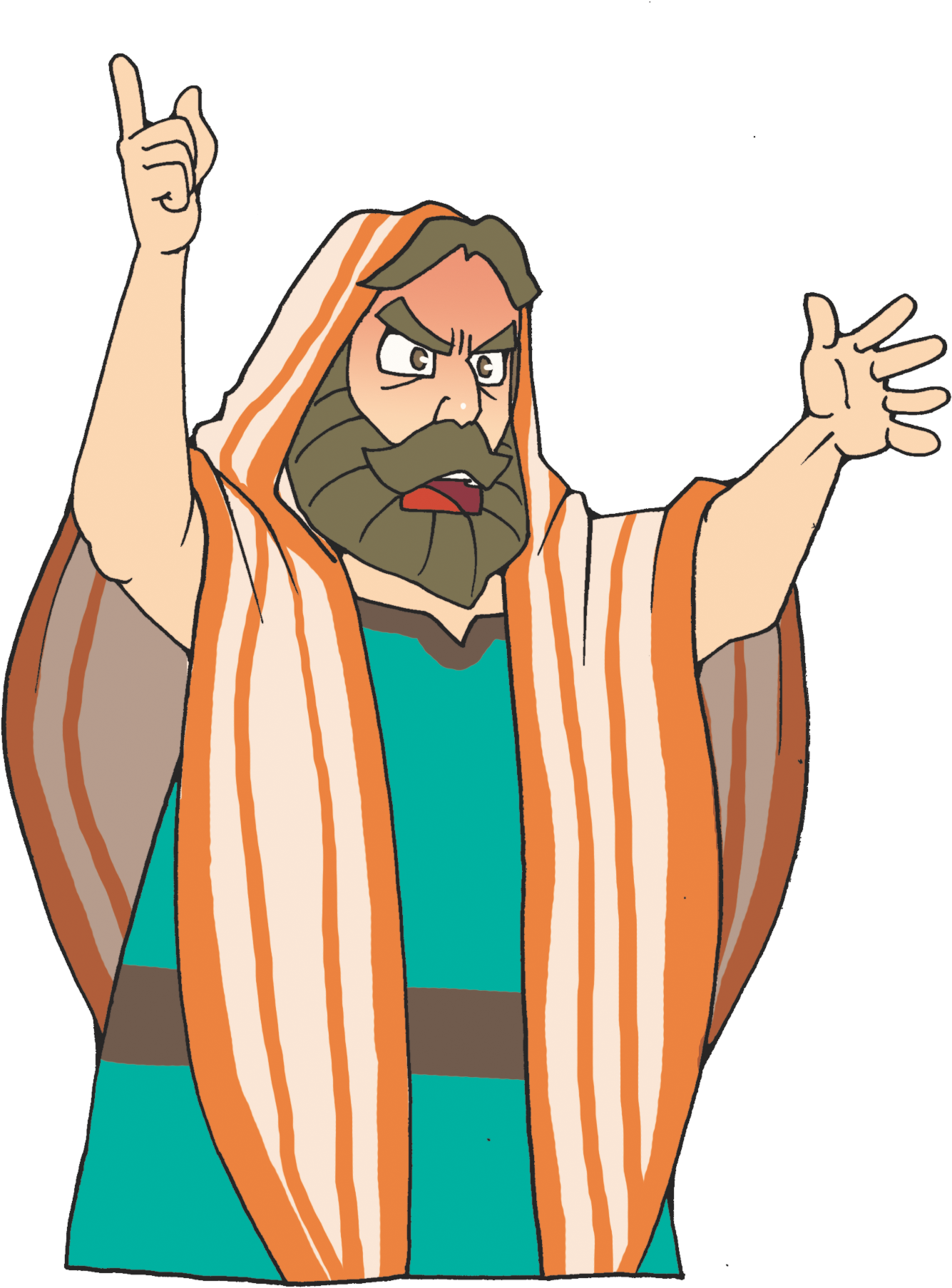 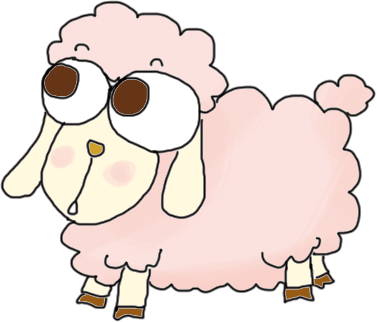 [Speaker Notes: 2. ナタンはダビデを責(せ)めました
1) 比喩(ひゆ)をあげながらナタンは言(い)いました(Ⅱサムエル12:1～4)
2) ダビデは悔(く)い改(あらた)めました(Ⅱサムエル12:13)
3) 子(こ)どもが死(し)にます(Ⅱサムエル12:15～23)]
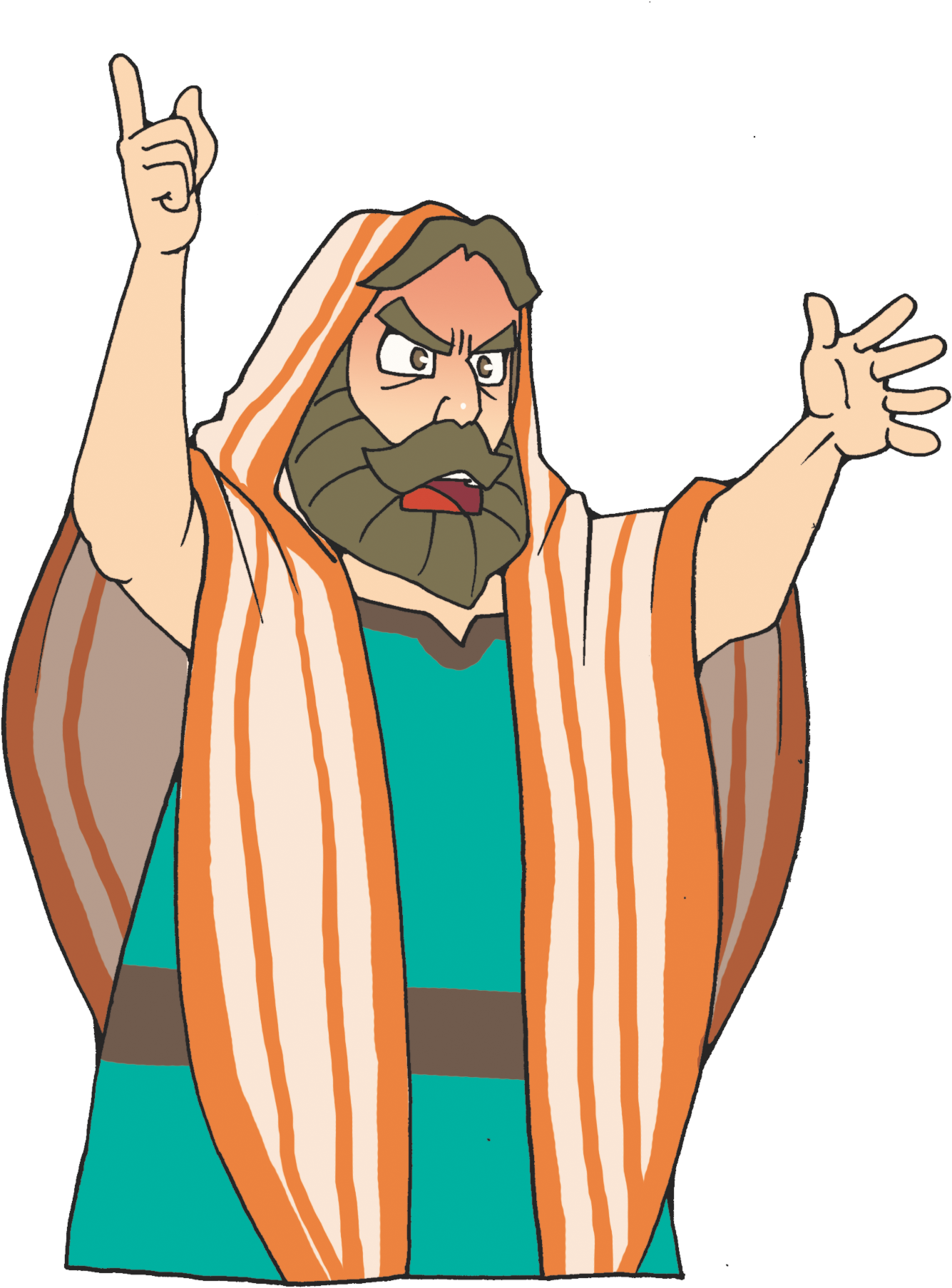 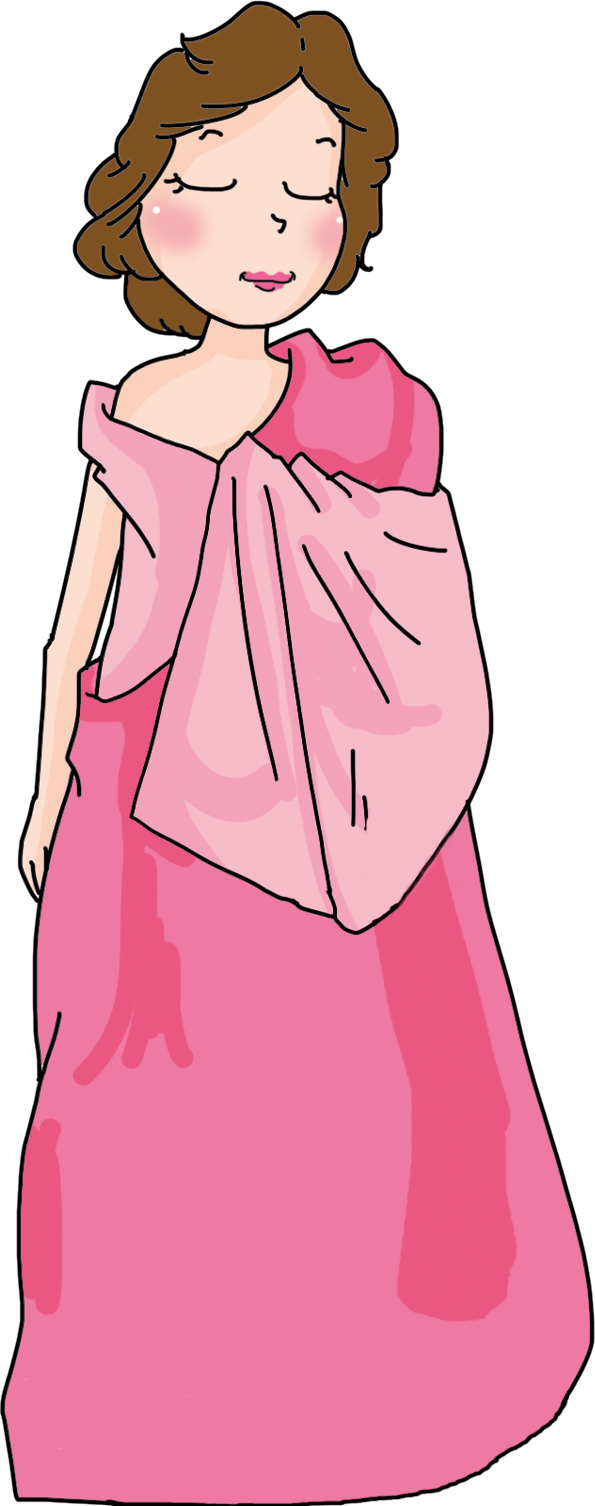 [Speaker Notes: 2. ナタンはダビデを責(せ)めました
1) 比喩(ひゆ)をあげながらナタンは言(い)いました(Ⅱサムエル12:1～4)
2) ダビデは悔(く)い改(あらた)めました(Ⅱサムエル12:13)
3) 子(こ)どもが死(し)にます(Ⅱサムエル12:15～23)]
バテ・シェバから　
ソロモンが　うまれました
[Speaker Notes: 서밋 - 최고 정상]
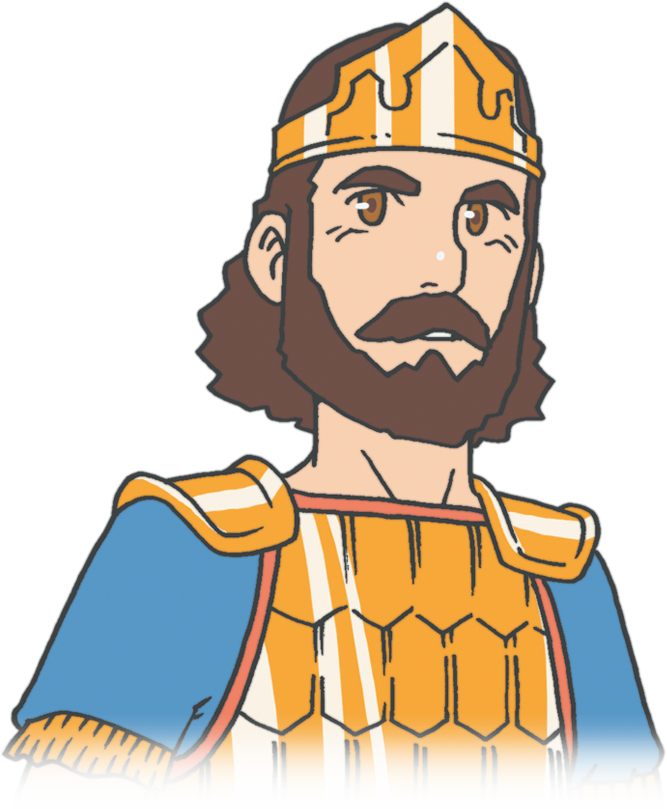 [Speaker Notes: 3.バテ・シェバからソロモンが生(う)まれました(Ⅱサムエル12:24～25)
1) ダビデは苦痛(くつう)を通(とお)して悟(さと)りました(Ⅱサムエル12:19～23)
2) ソロモンを得(え)ました(Ⅱサムエル12:24～25)
3) 神様(かみさま)はナタンを通(とお)してソロモンの名前(なまえ)をエディデヤと呼(よ)びました(Ⅱサムエル12:25)]
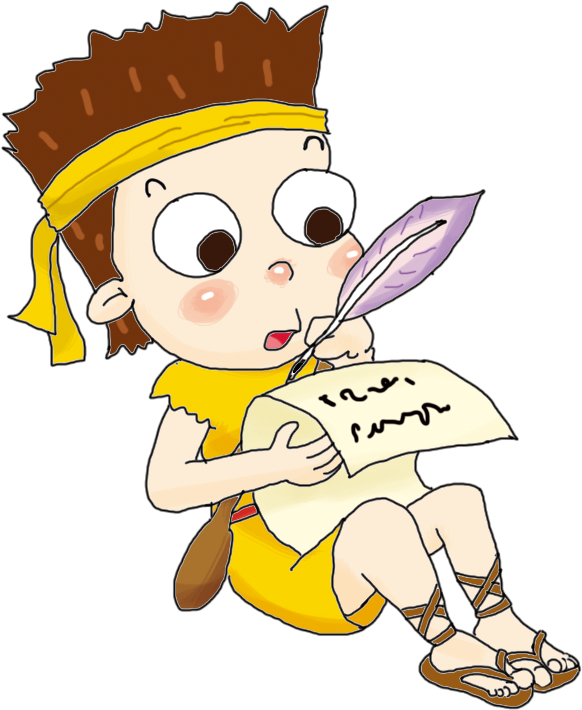 [Speaker Notes: ダビデの羊飼いの時期
今日のみことば]
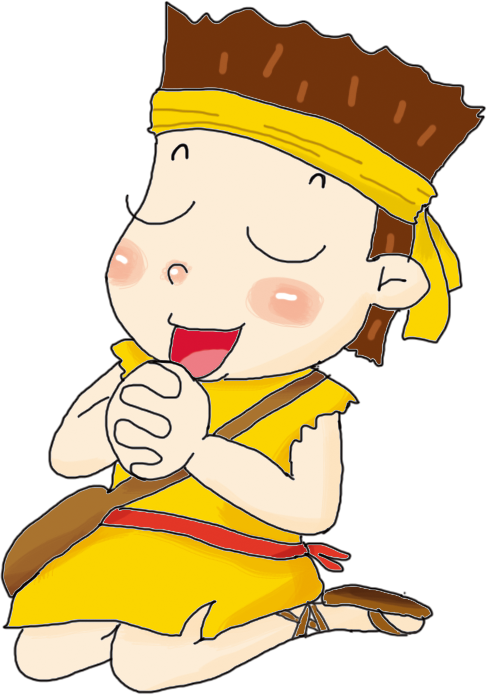 [Speaker Notes: 今日の祈り]
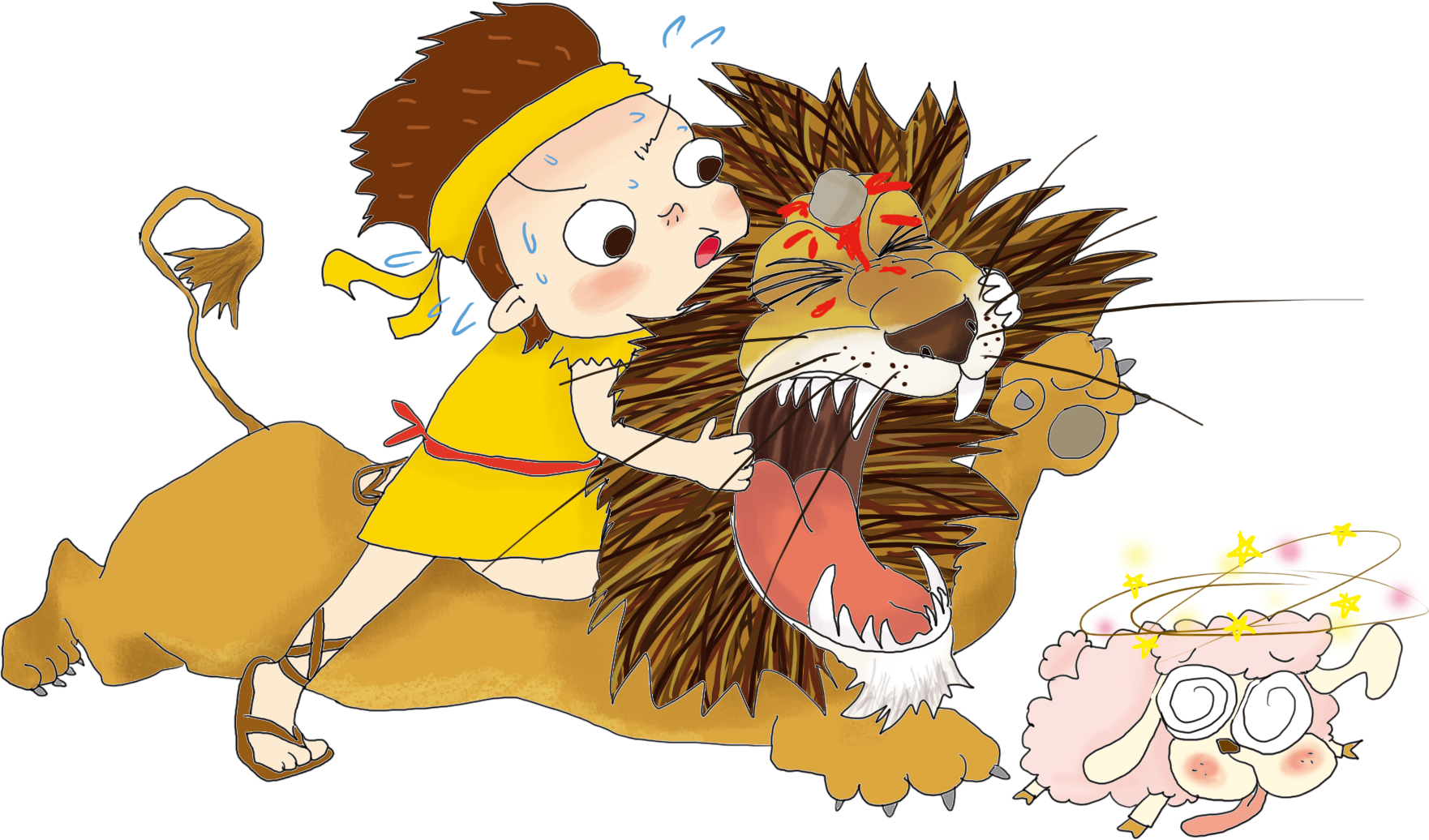 [Speaker Notes: 伝道-他の人が見て分かりました
幼い時に刻印されたダビデ-瞬間、倒れる時もありましたが
完全に勝利しました]
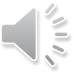 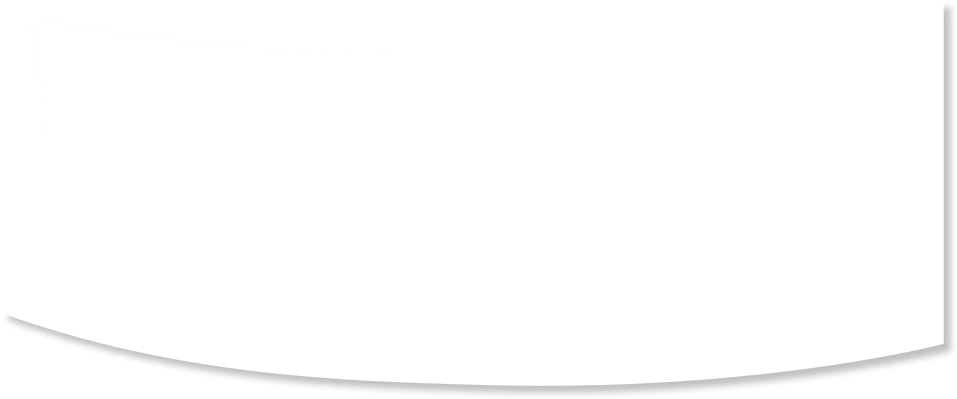 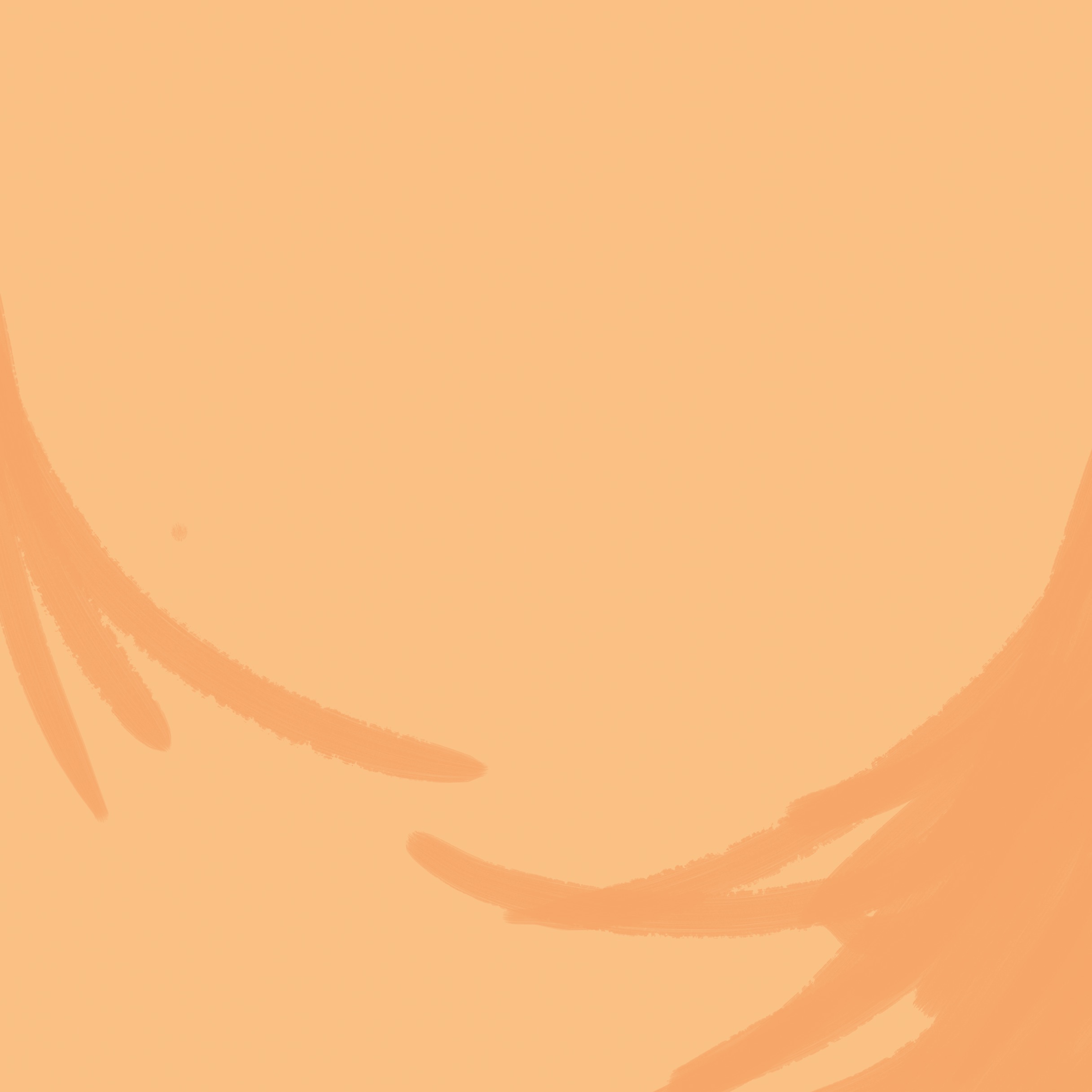 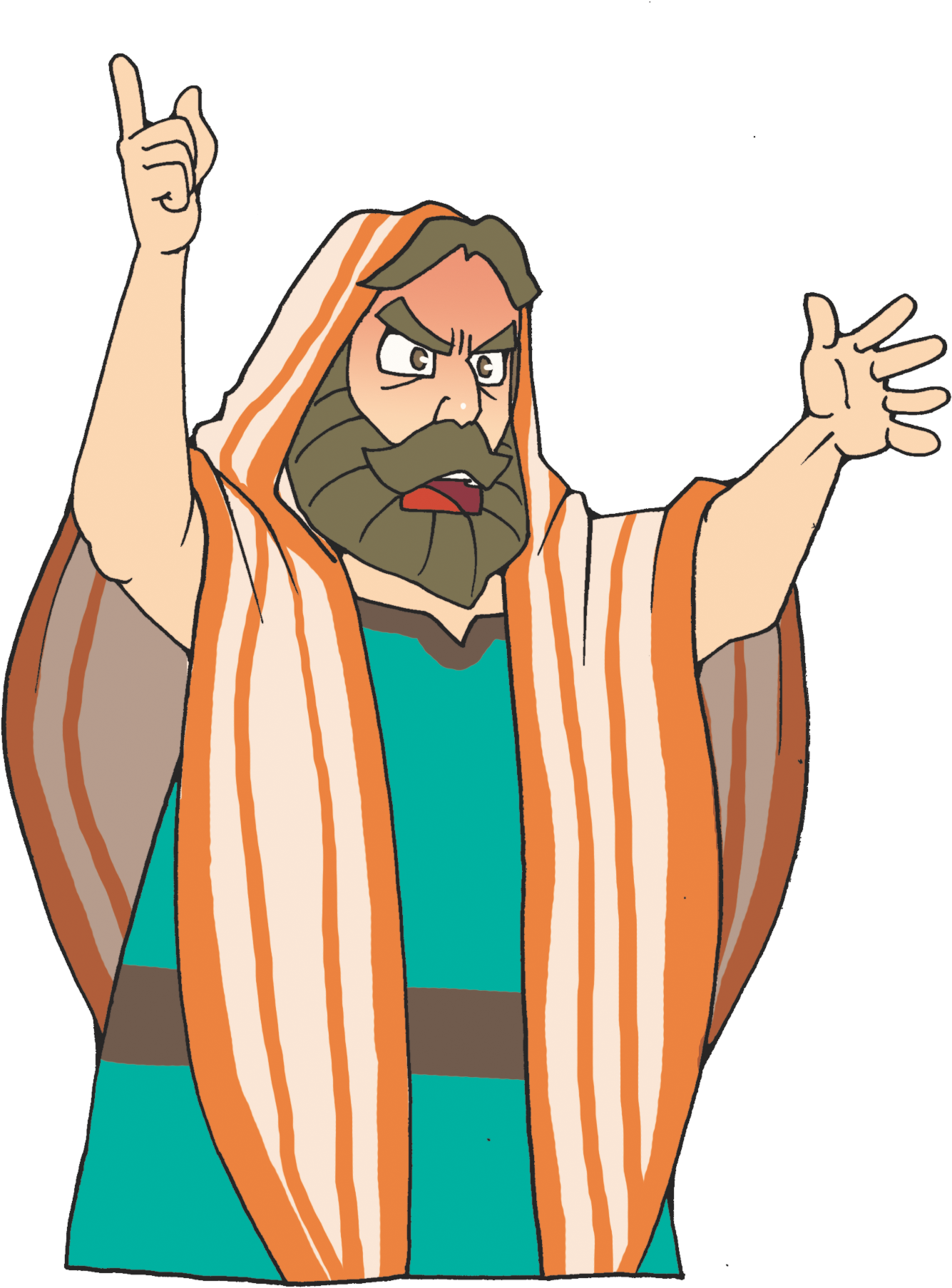 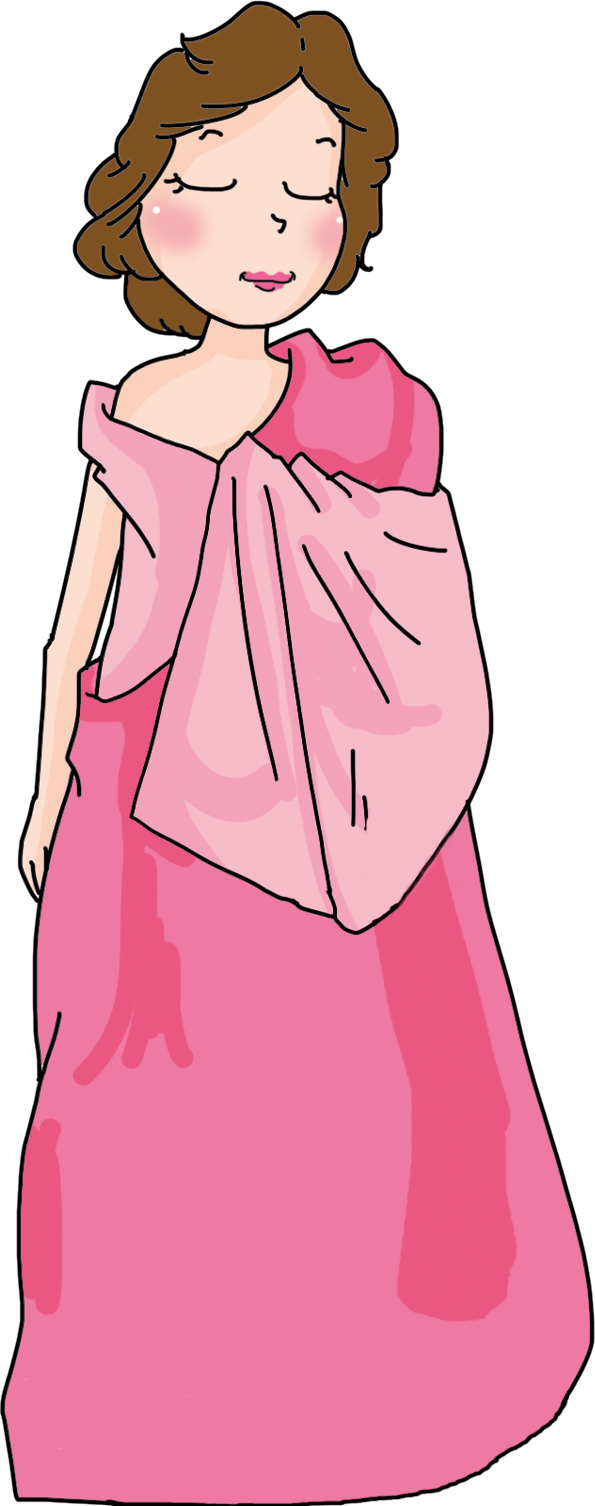 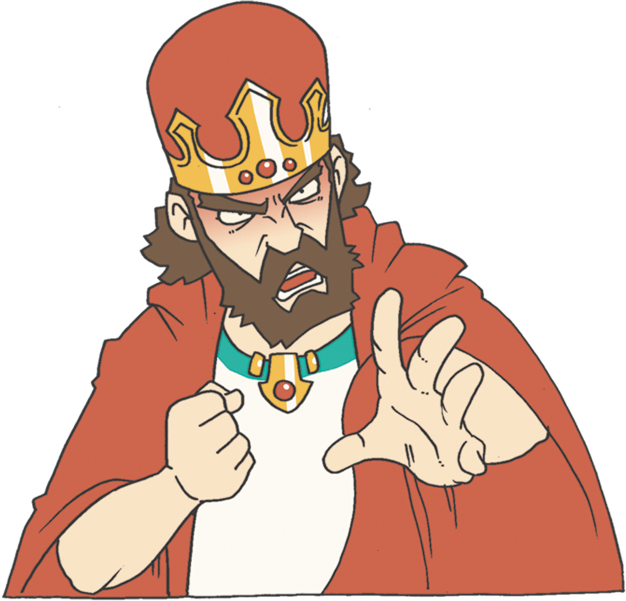 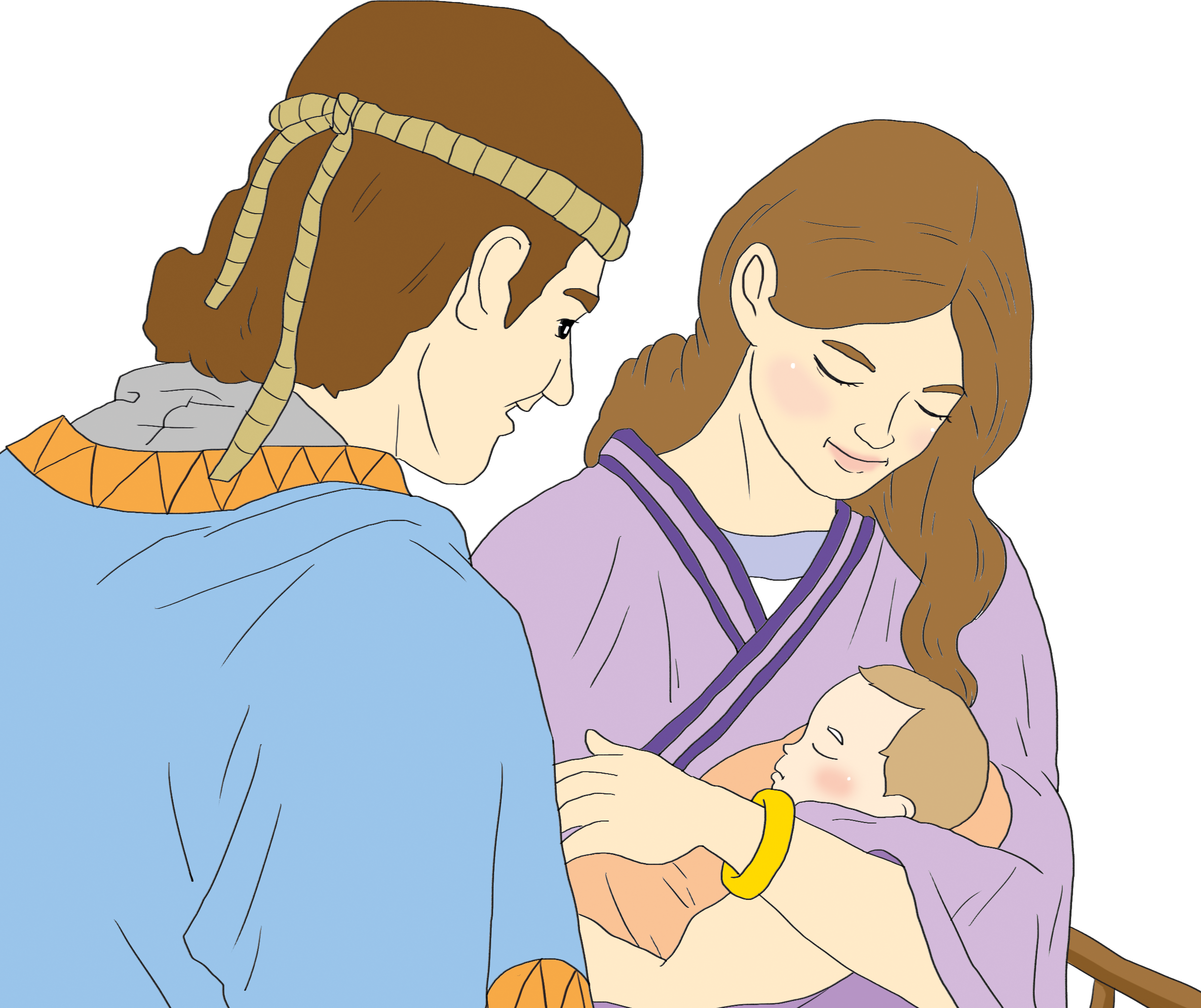 わたしの　かくれた
れいてき　もんだい?
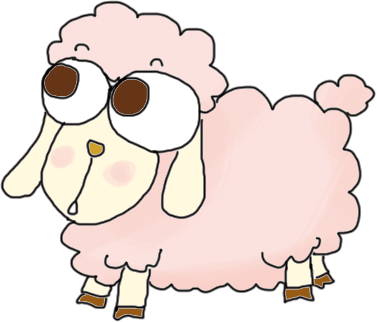